Social Drivers of Health Fundamentals 2024
1/1/2024 to 12/31/2024 | Workday, CORE Connect, & HealthStream
This digital course is designed to cover the fundamental definition and impacts of Social Drivers of Health (SDOH) on individuals. 

Author(s): 
Amy Bickett MSN, RN, NPD-BC, NPD Lead, Veronica Bigott MSN, RN, ACNS-BC, MEDSURG-BC, GERO-BC, NPD-BC, NPD Lead, Lillian Jensen MN, RN, CNL, NPD-BC, NPD Lead, Tonya Pagor MSN, RN, NPD-BC, NPD Lead, Alisha Updike MS, RN, PMGT-BC, NPD-BC, NPD Lead, Jennifer Myles-Clair DNP, MSN, RN, NPD-BC, CCRN-K, CNE, NPD Lead

Contact Person(s): 

Midwest: Jennifer Myles-Clair DNP, MSN, RN, NPD-BC, CCRN-K, CNE ASC-SDOHCourseSupportTeam@aah.org
Southeast: Cherelle Rozie MPH, CHES ASNSupportTeam@atriumhealth.org 

Objective: ​​

Learners should be able to identify Social Drivers of Health factors so they may assess the impact on the health of individuals. 

Target Audience:​
Nurses

Registration Info
Midwest Region/Workday- Search for the course title Midwest Social Drivers of Health
Southeast Region/CORE Connect- Search for the course title Southeast Social Drivers of Health 
Southeast Region/HealthStream- Search for the course title Southeast Social Drivers of Health
Accreditation Statement: 
In support of improving patient care, Advocate Health is jointly accredited by the Accreditation Council for Continuing Medical Education (ACCME), the Accreditation Council for Pharmacy Education (ACPE), and the American Nurses Credentialing Center (ANCC), to provide continuing education for the healthcare team. 


Credit Statement(s):

American Nurses Credentialing Center (ANCC): Advocate Health designates this (enduring) activity for a maximum of (0.25) ANCC contact hours. Nurses should claim only the credit commensurate with the extent of their participation in the activity.
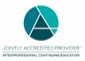 Created by Nursing Education and Professional Development   Created 12/4/2023  Revised 12/27/2023  Post until 12/31/2024